Teams Live Events
Näin liityt tapahtumaan!
Kutsu Live Events -tilaisuuteen
Olet saanut kutsun tilaisuuteen. Kutsu on voinut tulla sähköpostilla, kalenterikutsuna tai vaikka löytyä Talentian sivuilta. Tarvitset liittymistä varten ainoastaan laitteen jossa on Internet-yhteys ja selain. Klikkaa tilaisuuteen saamaasi linkkiä.
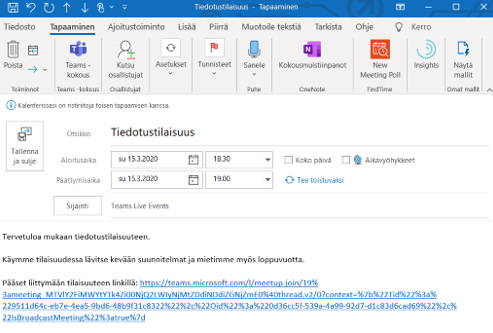 Liittymisvaihtoehdot
Klikattuasi linkkiä avautuu kokoukseen liittyminen selaimessa. Jos koneellesi on asennettu Teams-sovellus, voi tilaisuus avautua suoraan myös sovelluksessa. Valitse seuraavaksi parhaiten itsellesi sopiva vaihtoehto. 
	Sovelluksessa                        Selaimessa                         Lataa sovellus
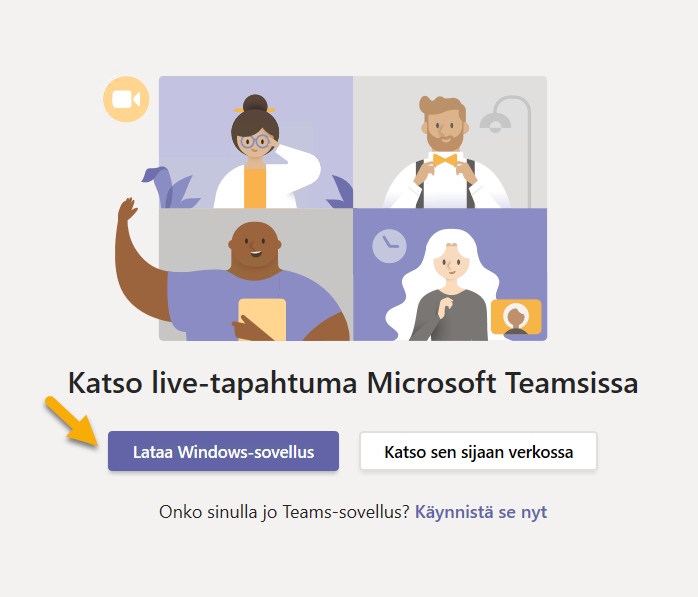 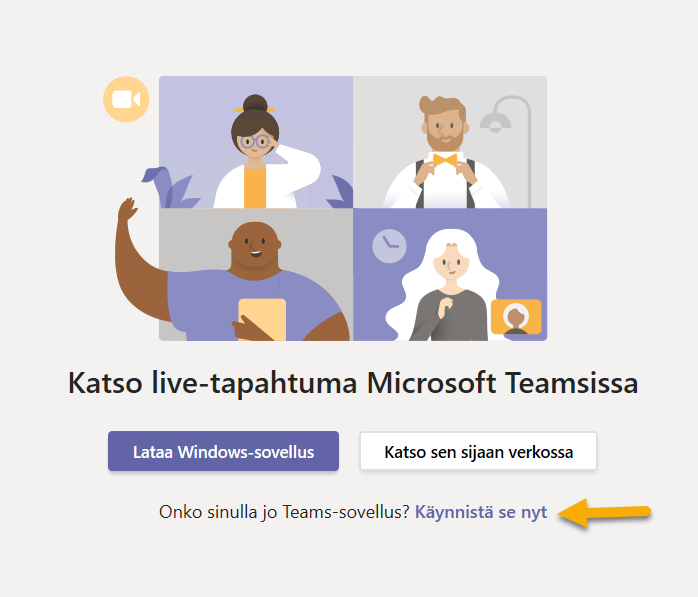 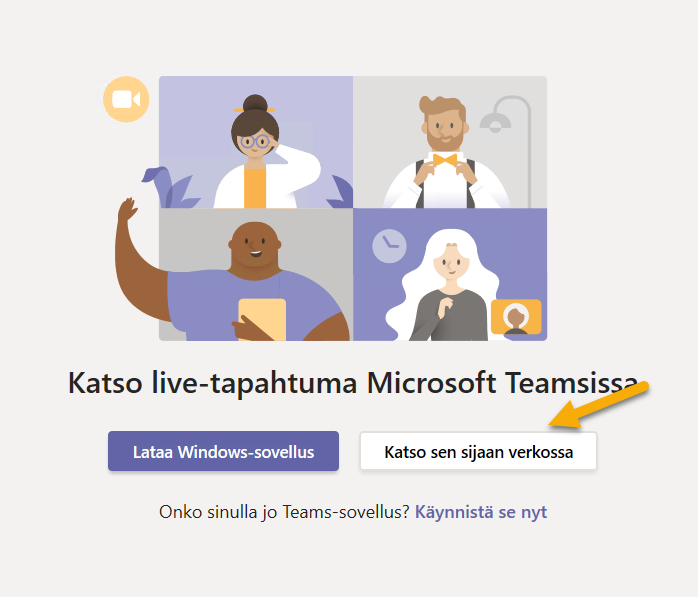 Tilaisuus aukeaa automaattisesti
Valittuasi sopivan vaihtoehdon, aukeaa tilaisuus automaattisesti. 
Live Events ei vaadi audiolaitteiden määrityksiä, vaan ääni kuuluu oletuslaitteesta. 
Voit halutessasi kelata tilaisuuden alkuun, jos liityt siihen myöhässä.
Kysymysten esittäminen
Jos haluat, voit esittää kysymyksiä (jos käytössä) käyttämällä kysymysosiota (Q&A). 
Esittämäsi kysymykset näkyvät vain tilaisuuden järjestäjille, mutta järjestäjät voivat halutessaan julkaista kysymykset kaikille.
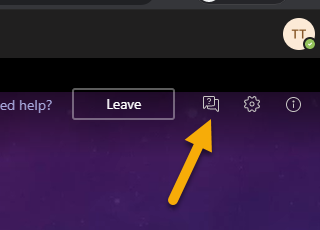 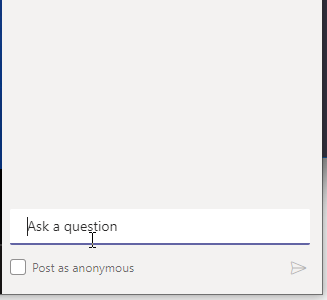 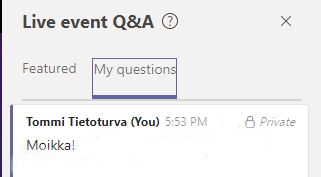 Tilaisuudesta poistuminen
Poistuminen tilaisuudesta onnistuu sulkemalla selain tai Teams-sovellus, tai klikkaamalla oikeassa yläreunassa olevaa Poistu (Leave) painiketta.
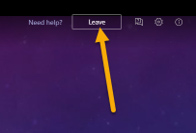